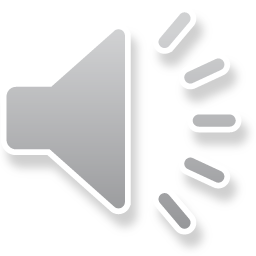 Math – elapsed time
Ms. Caristo – Office Hours – Monday 10-11; Wednesday 11-12; Thursday 1-2
Phone Number – 412-440-7350
Kelly is flying to Mexico this afternoon, exactly 2 hours and 35 minutes after 7:20. What time is her flight?
7th hour + 2 hours = 9th hour
20 minutes + 35 minutes = start at 20 minutes (4) count by 5 for 35 more. Where did you end up?  11 right 11=55 minutes.
Kelly’s flight is at 9:55.
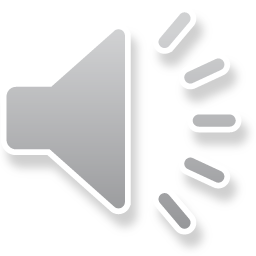 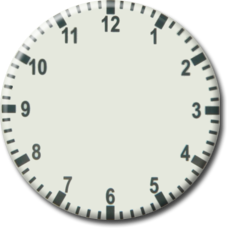 Roman has a paper to write and it will take him 55 minutes to write it. If he starts at 7:25 what time will he complete his paper?
Start at 25 (5) and count by 5 for 55 more. Where did you end up? 4 – right this is how many minutes? 20 right.
Remember you past the 12 so you have to add an hour. It is now in the ___ - 8th hour correct.
He finished writing at 8:20.
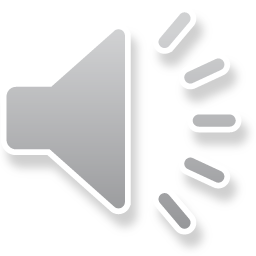 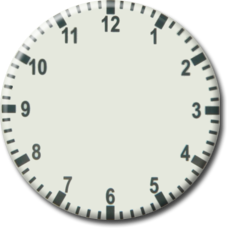 Ms. Timm starts drawing a picture at 5:40 and takes 45 minutes to complete it. When did she finish drawing the picture?
Start at 40 minutes (8) count by 5 for 45 more. Where did you end up? The 5 – right! That is 25 minutes.
Remember you past the 12 so you have to add 1 hour. What hour is it? The 6th – right!
Ms. Timm finished drawing the picture at 6:25.
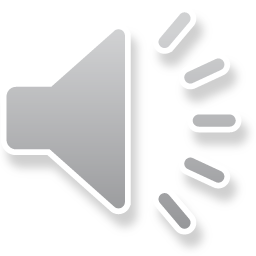 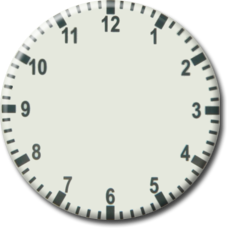 Ms. Tedrow begins reading Harry Potter at 6 am on Sunday morning. She reads all day and finally finishes it at 9:35 at night. How long did it take Ms. Tedrow to finish the book?
There are 12 hours between 6:00 am (in the morning) and 6:00 pm (in the evening). So we know that she read for at least 12 hours. She did not finish until 9:35 pm (at night). How much more time from 6:00 pm to 9:35 pm.
Count from 6 to 9. How many more hours? 3-right.
Now we need to add the 3 hours to the 12 hours and the answer is ___ - 15 – right again. She did not finish at 9:00 so we have to add 35 more minutes. 
It took Ms. Tedrow 15 hours and 35 minutes to read Harry Potter.
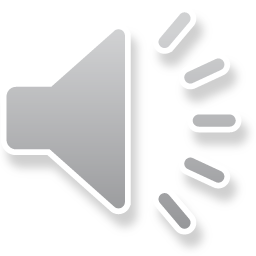 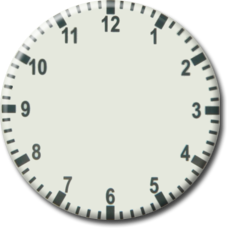 You have 4 pages in the work packet for this week. You have been doing a great job! 
If you need help call me during my office hour.
Remember to turn your work in by mail, drop-off or email photo. 
It has been Great having you in my class this summer.
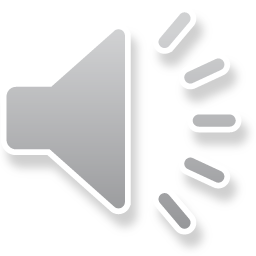 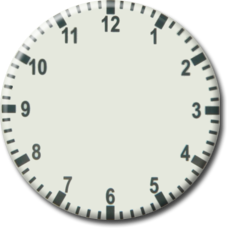 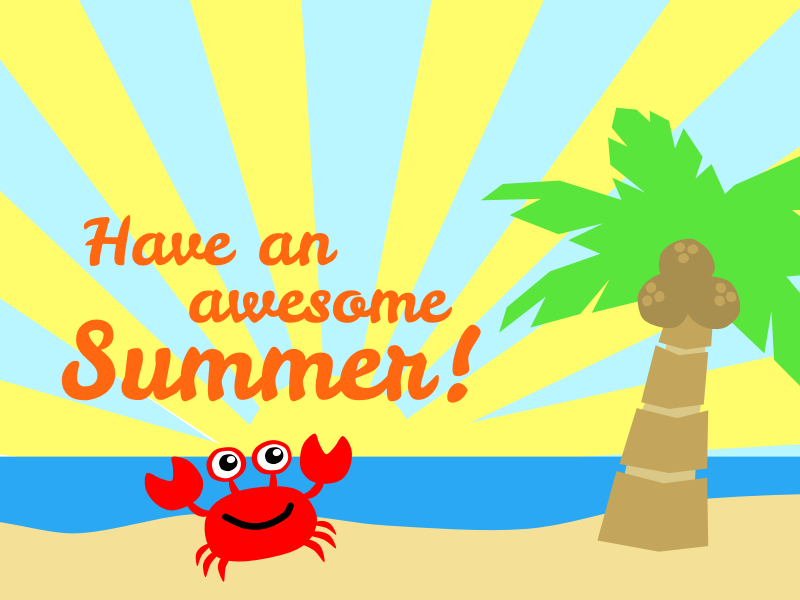